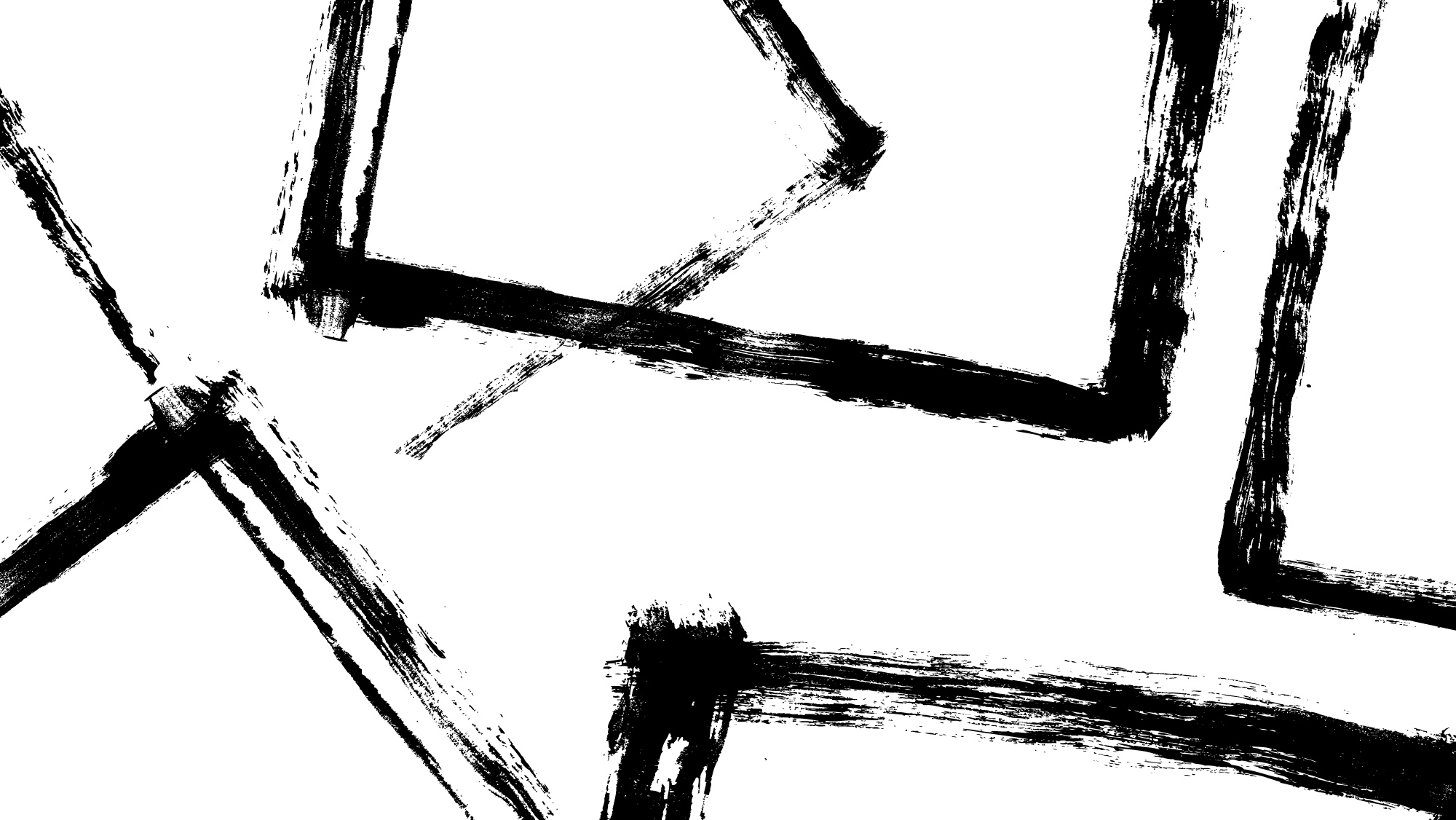 On Earth as it is in Heaven
COLOSSIANS 3:1-4
“Woe to you, scribes and Pharisees, hypocrites! You clean the outside of the cup and dish, but inside they are full of greed and self-indulgence. Blind Pharisee! First clean the inside of the cup, so that the outside of it may also become clean.
Matthew 23:25-26
“Woe to you, scribes and Pharisees, hypocrites! You are like whitewashed tombs, which appear beautiful on the outside, but inside are full of the bones of the dead and every kind of impurity. In the same way, on the outside you seem righteous to people, but inside you are full of hypocrisy and lawlessness.
Matthew 23:27-28
COLOSSIANS 3:5-11
The story of Peter Miller & Michael Wittman